UVOD DO STUDIA GEOGRAFIEE.H.
O ČEM JE GEOGRAFIE?
KDE SE S NÍ SETKÁME?
CO DĚLAJÍ GEOGRAFOVÉ?
JAK NÁM GEOGRAFIE POMÁHÁ V ŽIVOTĚ?
Cv. č. 3
INTERNETOVÉ ADRESY
Česká geografická společnost: https://geography.cz/
Geografické rozhledy: https://www.geograficke-rozhledy.cz/
Royal geographical society: www.rgs.org
IGU – mezinárodní geografická unie: https://igu-online.org/
Zadání č. 1Tvorba schématu geografických věd
Zvolte jakýkoliv model k rozdělení geografických věd a doplňte k němu, co jste z toho absolvovali
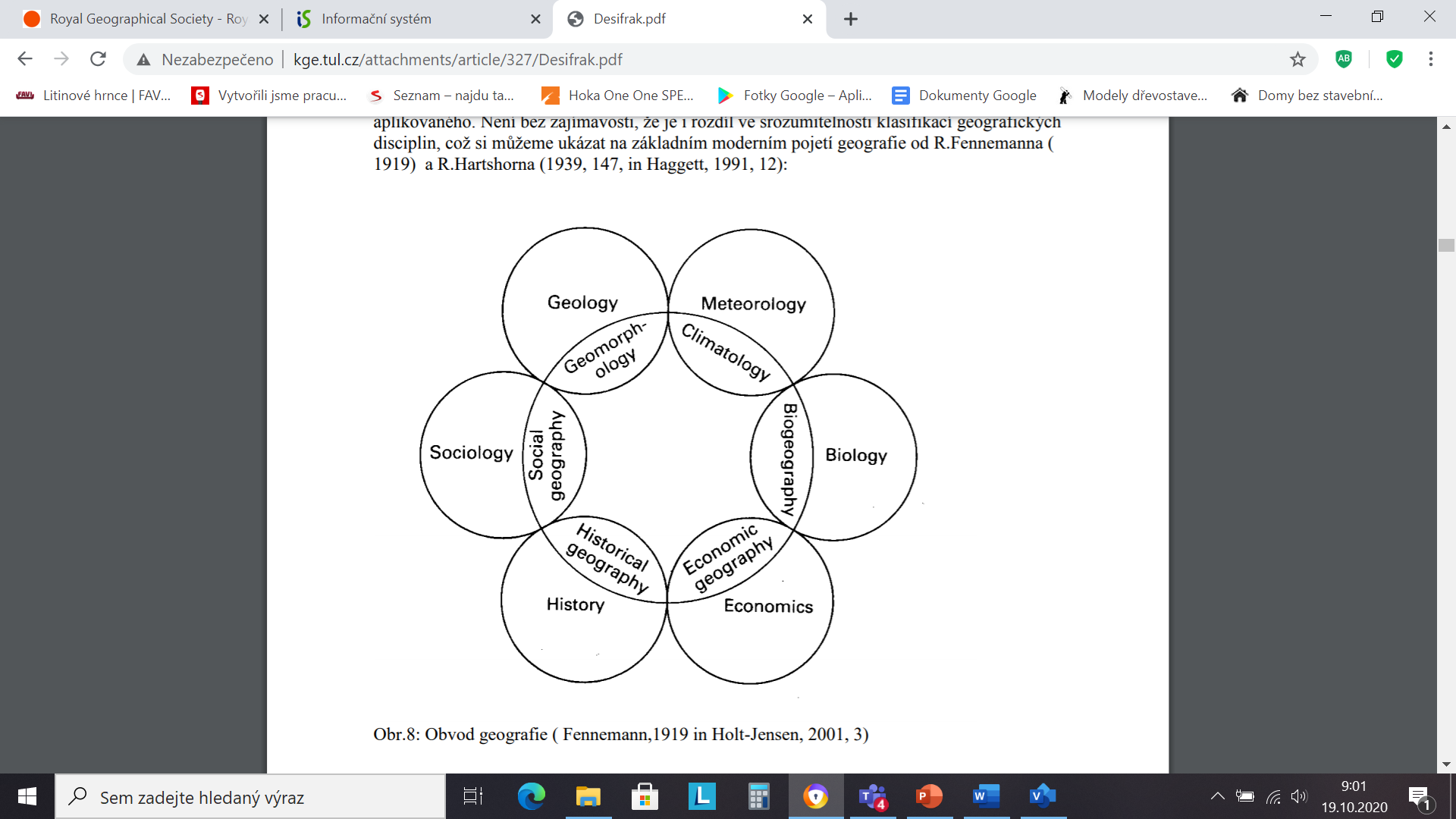 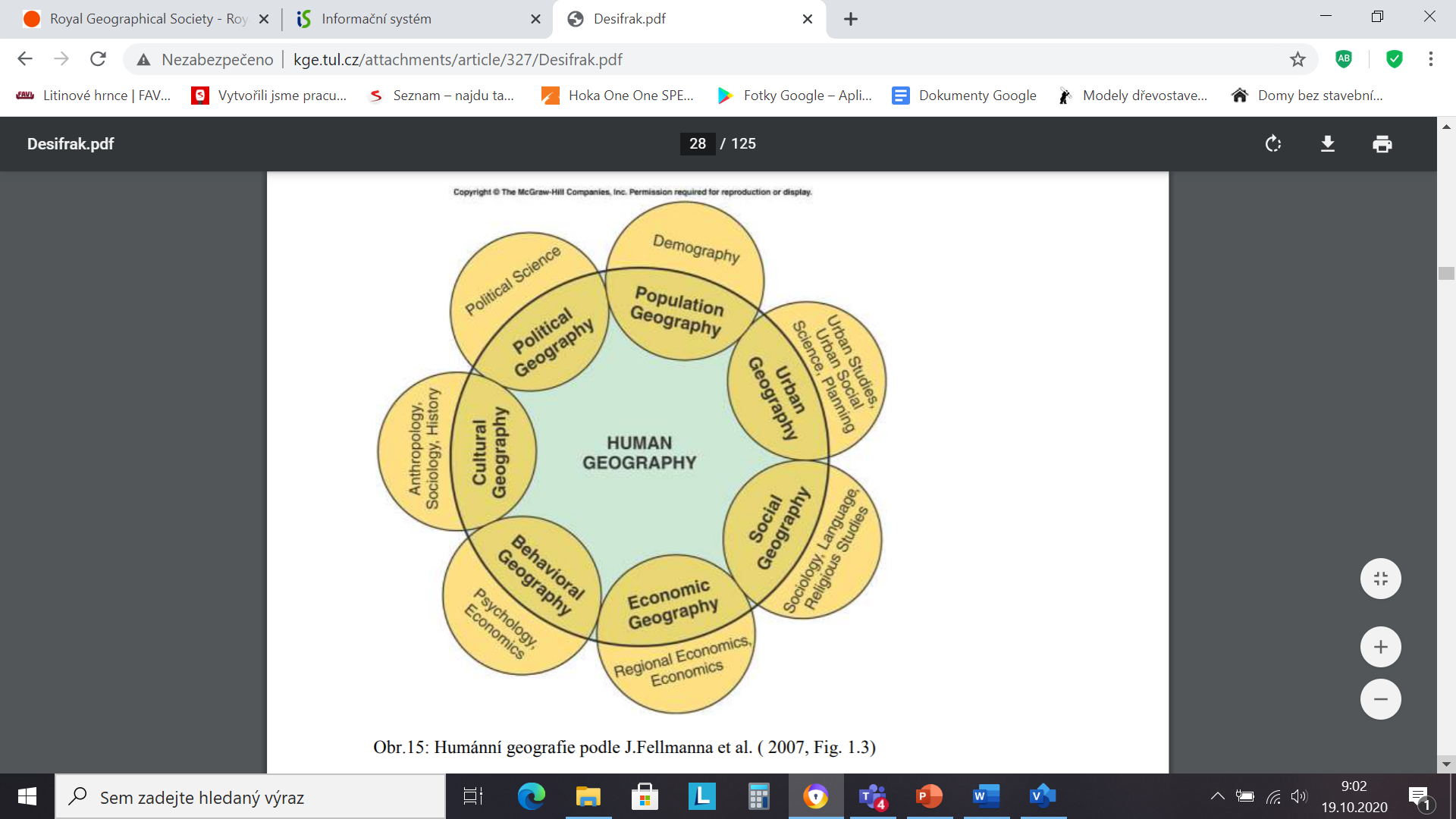 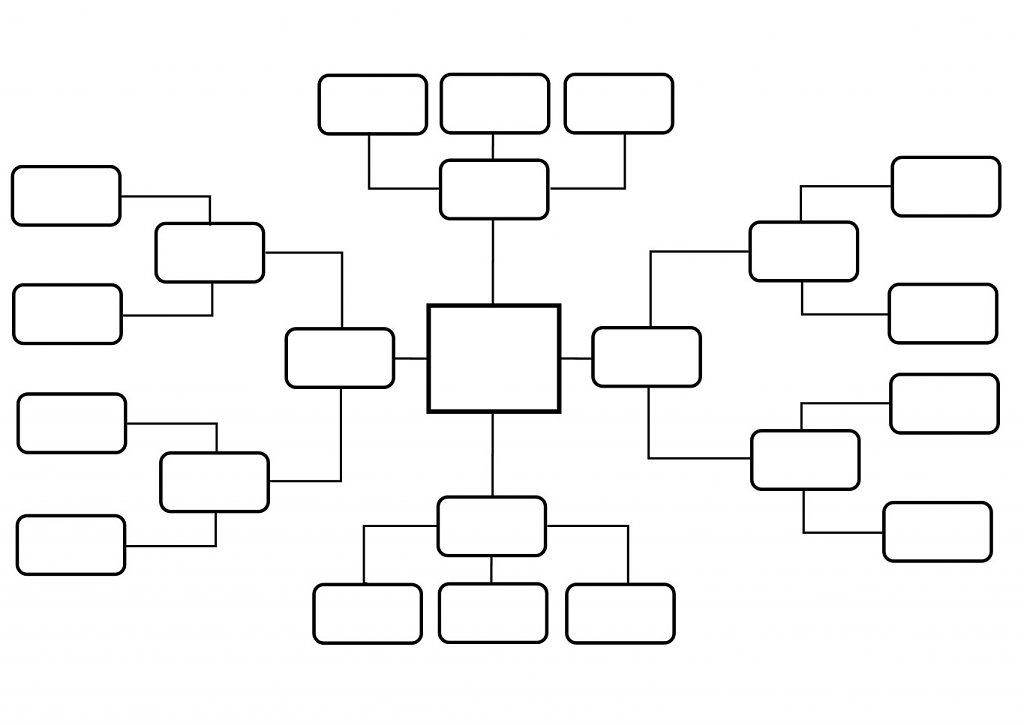 Výběr schématu pro zadání č. 1
Vytvořte myšlenkové schéma, abyste vyjádřili systém geografických věd, a to až do souvislostí s  předměty, které jste absolvovali na PdF MU v dosavadním studiu.
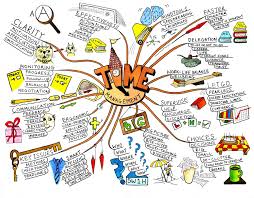 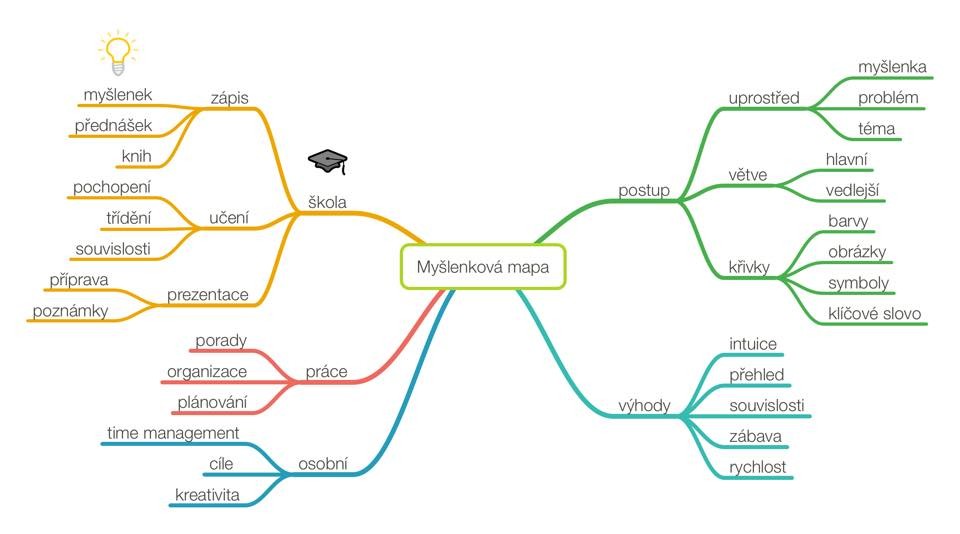 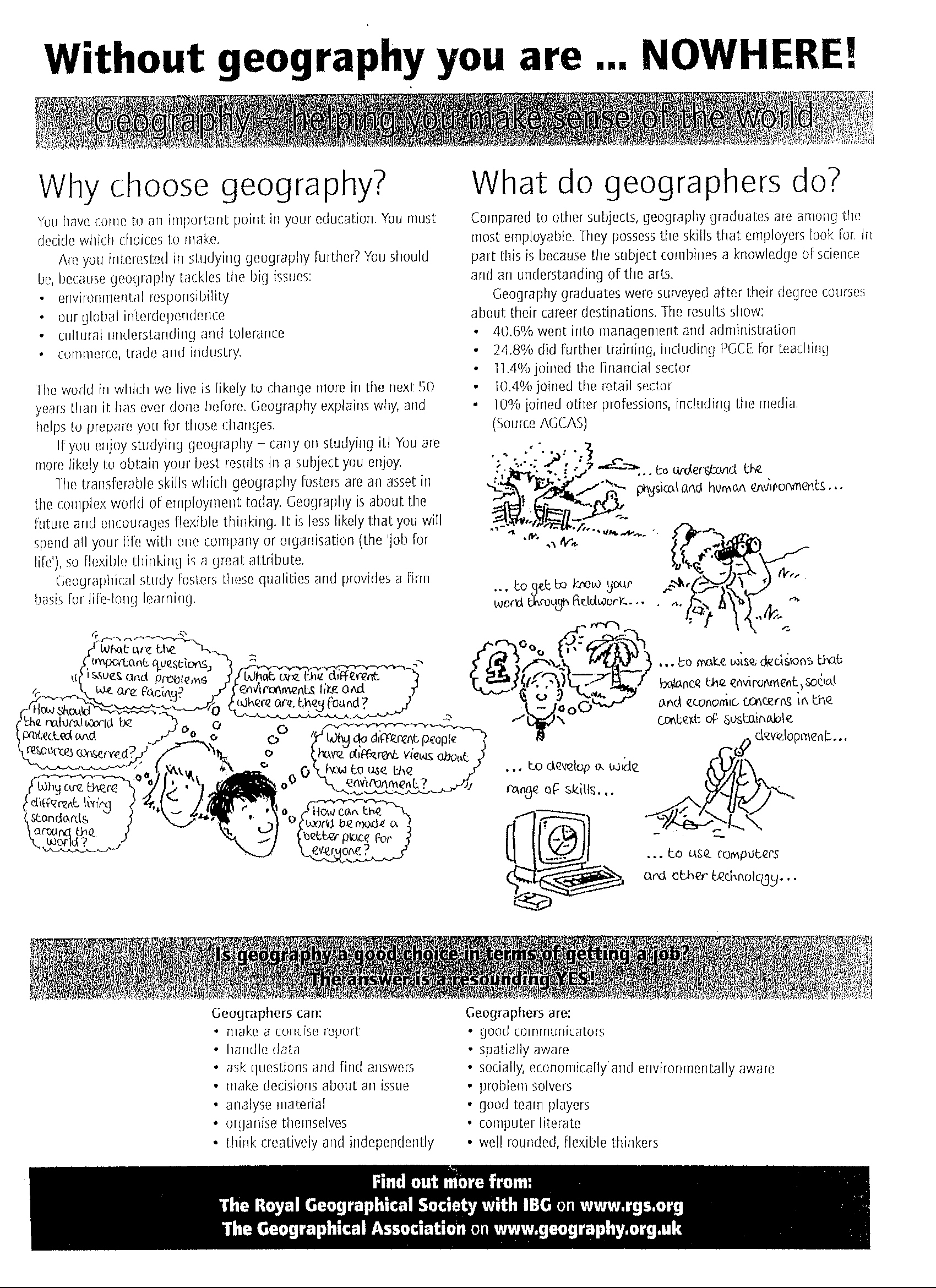 Zadání č. 2 – překlad a doplnění uvedeného materiálu.
Zadání č. 3 – vyplnění dotazníku z níže uvedeného odkazu
Pojetí geografického vzdělávání pro studenty 3. ročníku učitelství geografie
https://forms.gle/aBF6dkV7ibJ9cNVB9
NÁVRH POSTERU
Zadání č. 4 – vyhledejte k jednotlivým přídavným jménům obrázky, napište k nim komentář, proč jste je vybrali a vytvořte z nich poster na téma „ jaká je geografie“ nebo pro školu „jaký je zeměpis“.
GEOGRAFIE JE BAREVNÁ… VZRUŠUJÍCÍ…DOBRODRUŽNÁ…MULTIKULTURNÍ…JE ENERGIE…RYCHLÁ…